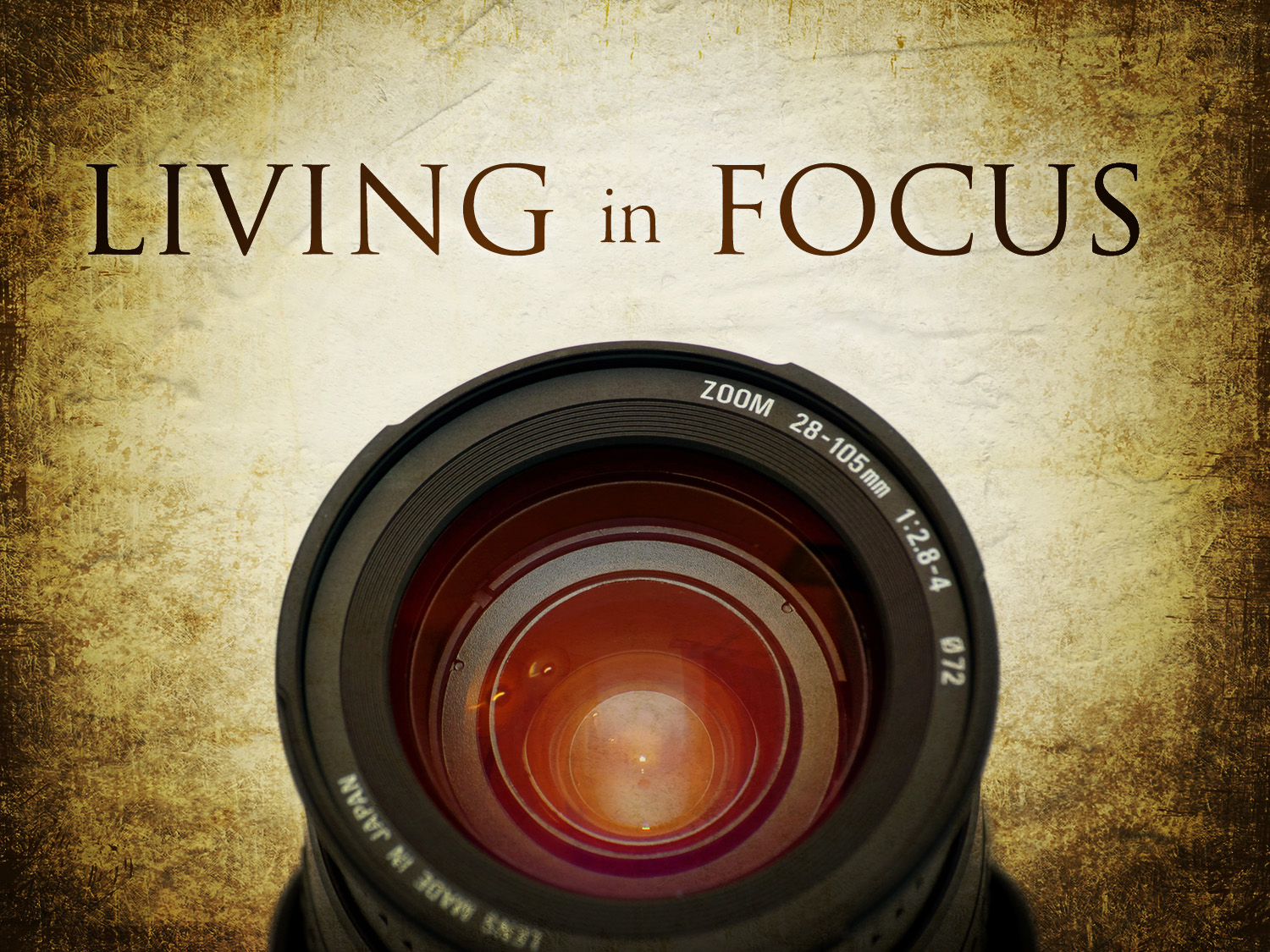 Restoring our Faith
COLOSSIANS 2:8-15
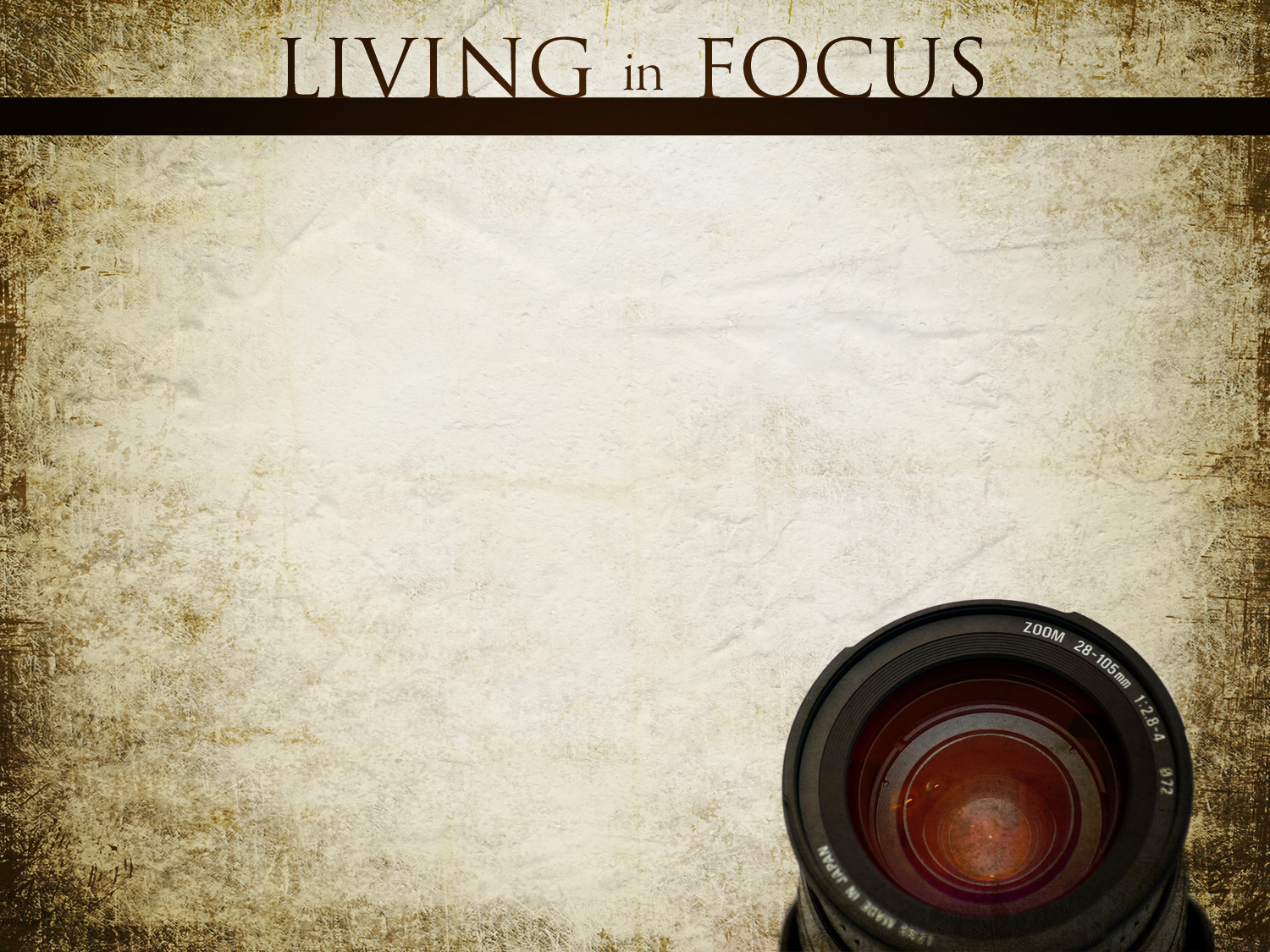 Has your faith grown stale? What do we do when the “death,burial and resurrection ofChrist” goes fromGood News to Old News?
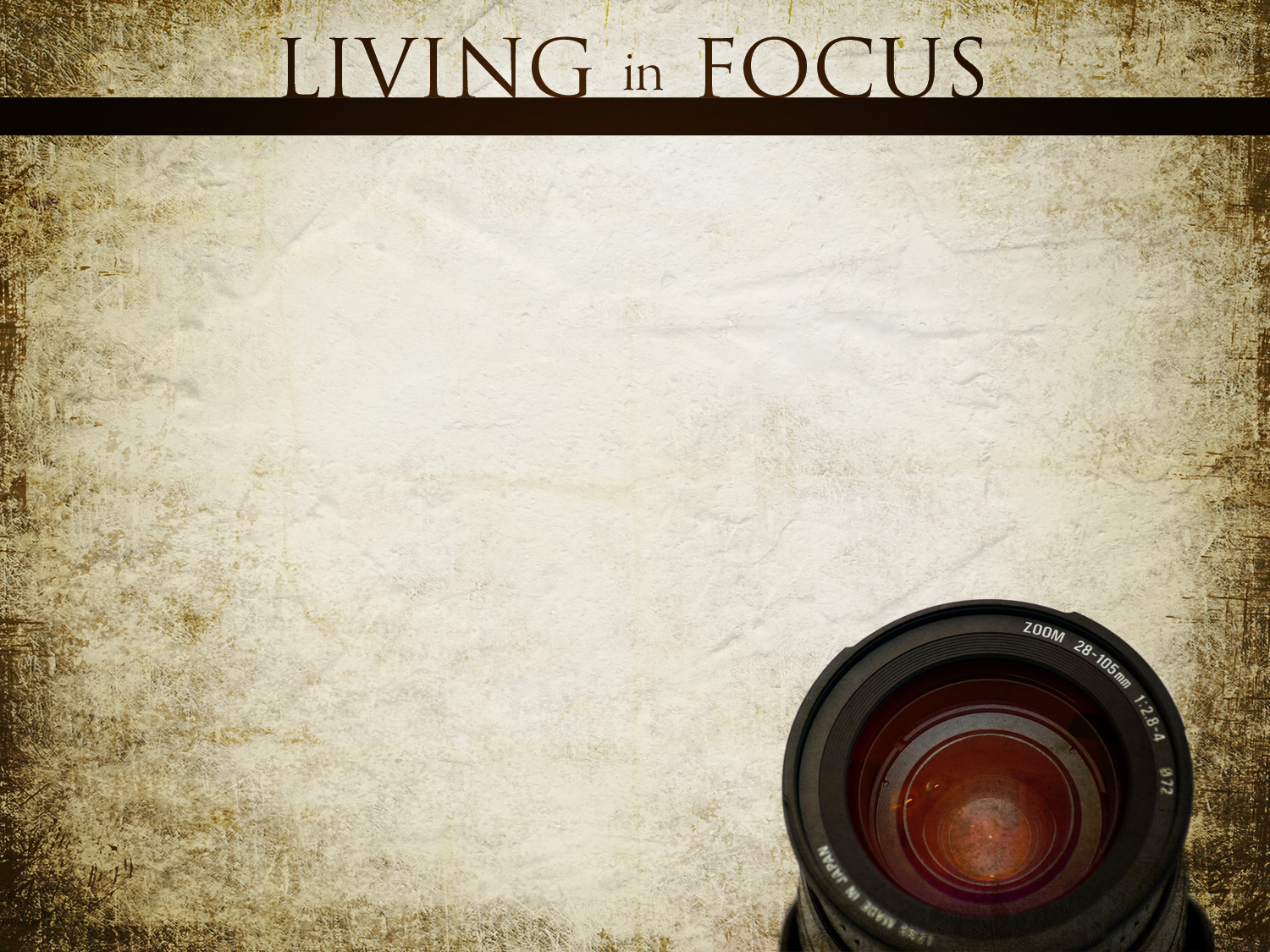 What do we do when the Gospel does not seem NEW to us anymore”
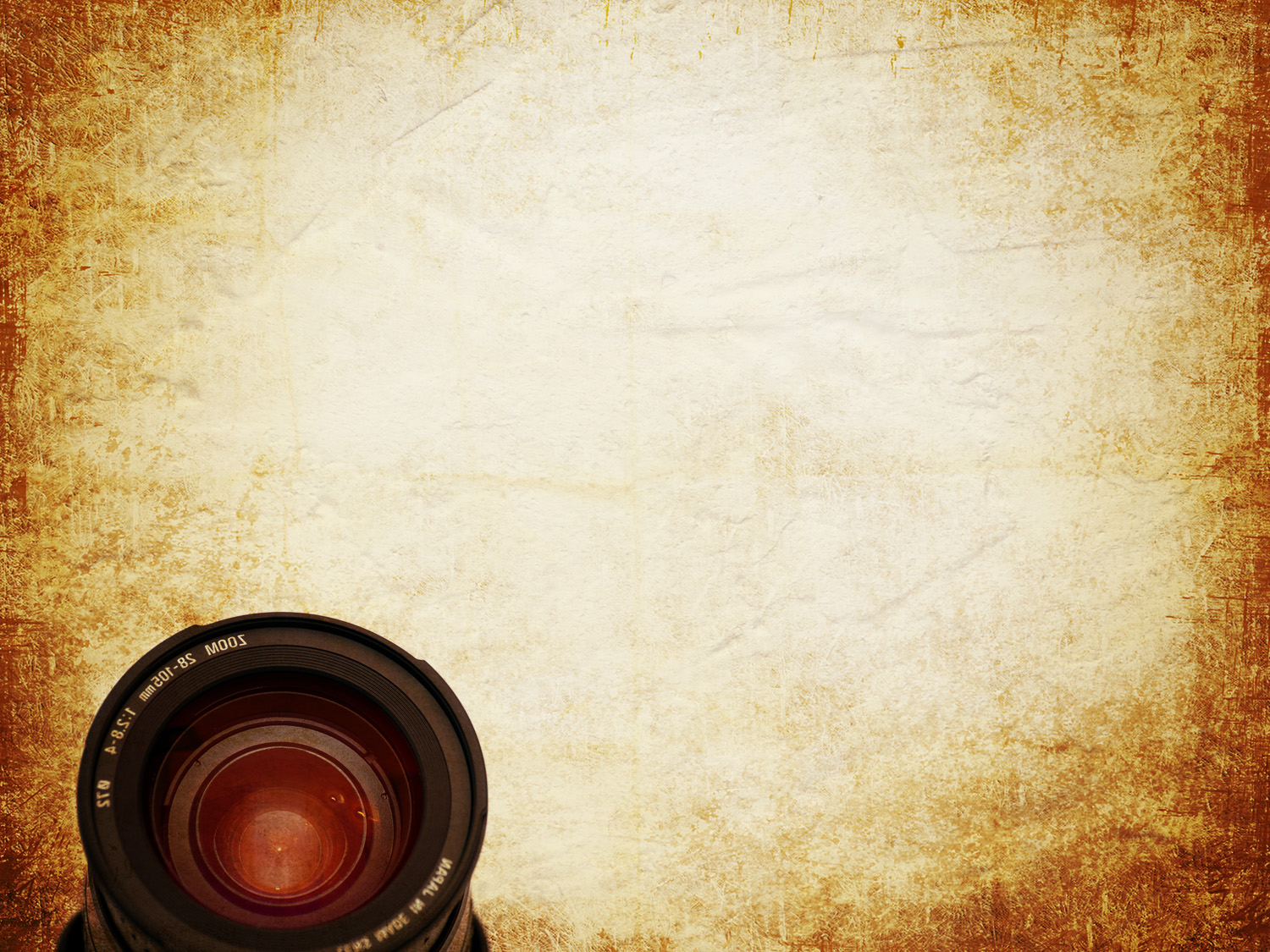 Think DEEPLY
Paul warned against false philosophiesthat assault our faith
“See to it that no one takes you captive throughHOLLOW and DECEPTIVE philosophy” (2:8)
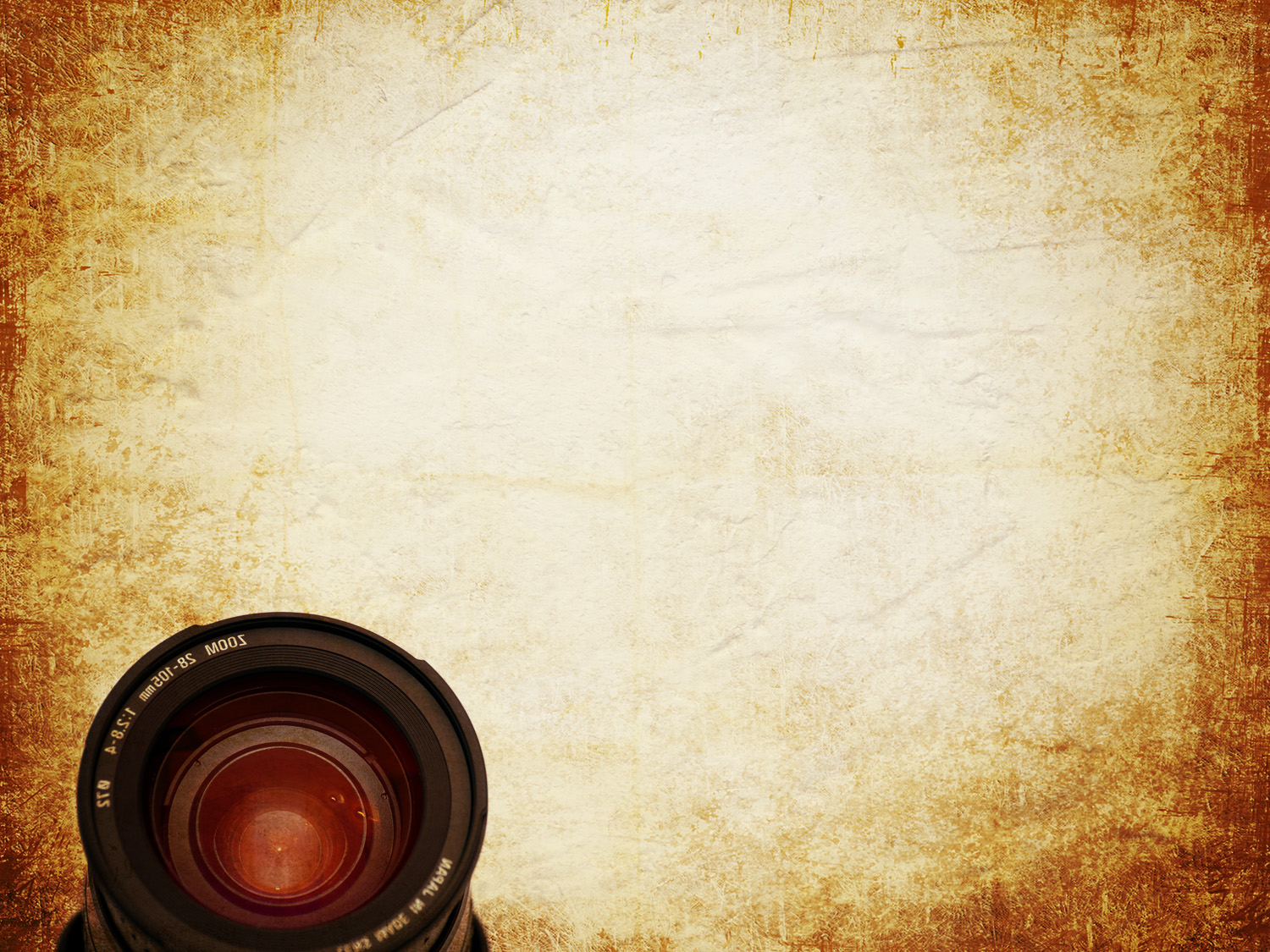 Think DEEPLY
Paul warned against false philosophiesthat assault our faith
MATERIALISM - Faith comes with material advantage
RELATIVISM - Faith is a collage of what I want it to be
“…no one takes you captive throughHOLLOW and DECEPTIVE philosophy…
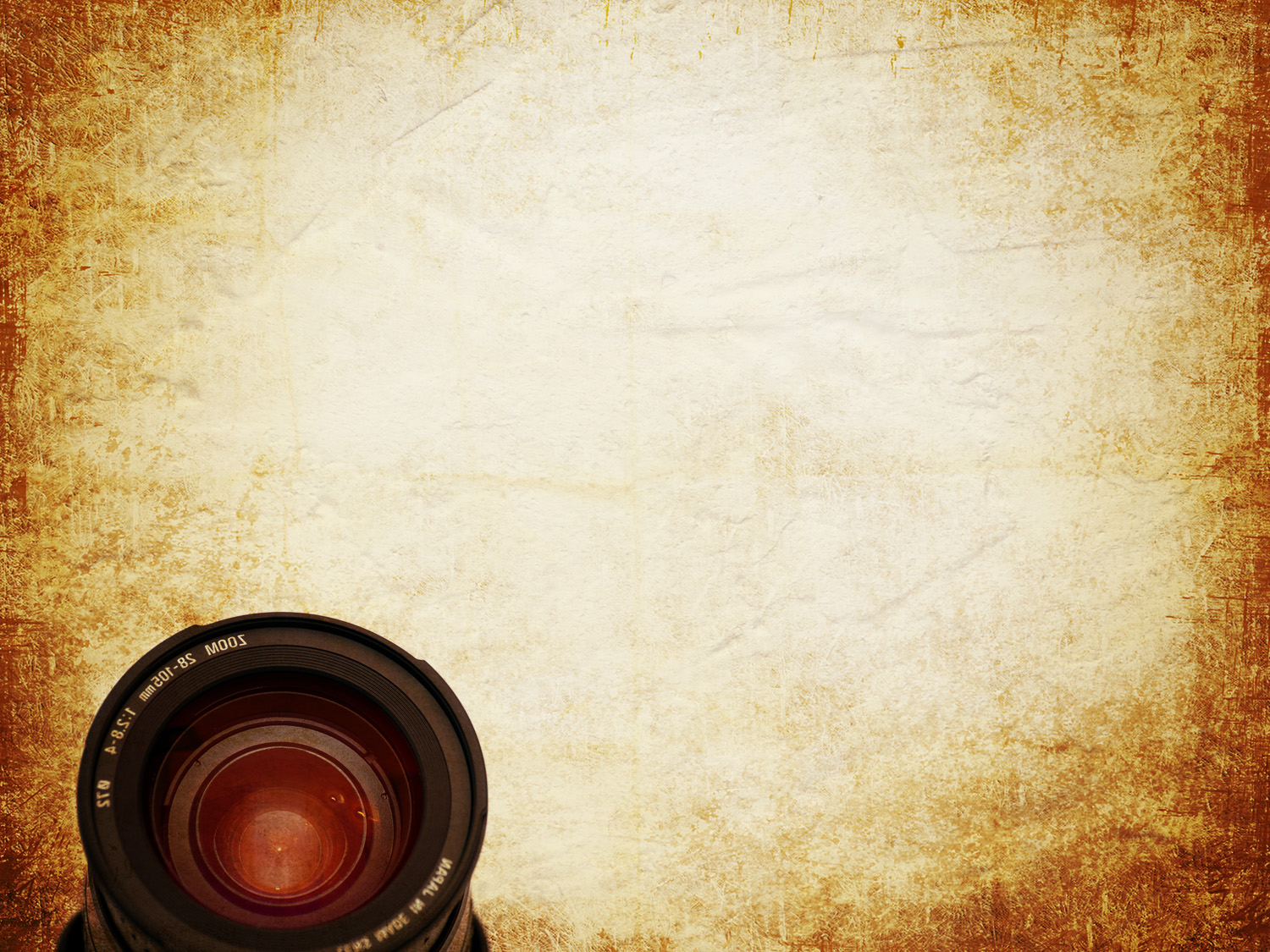 Look CLOSER
Paul turned attention to the power of God in baptism
“Having been buried with him in baptism,in which you were also raised with him throughfaith in the powerful working of God, whoraised him from the dead” (2:12)
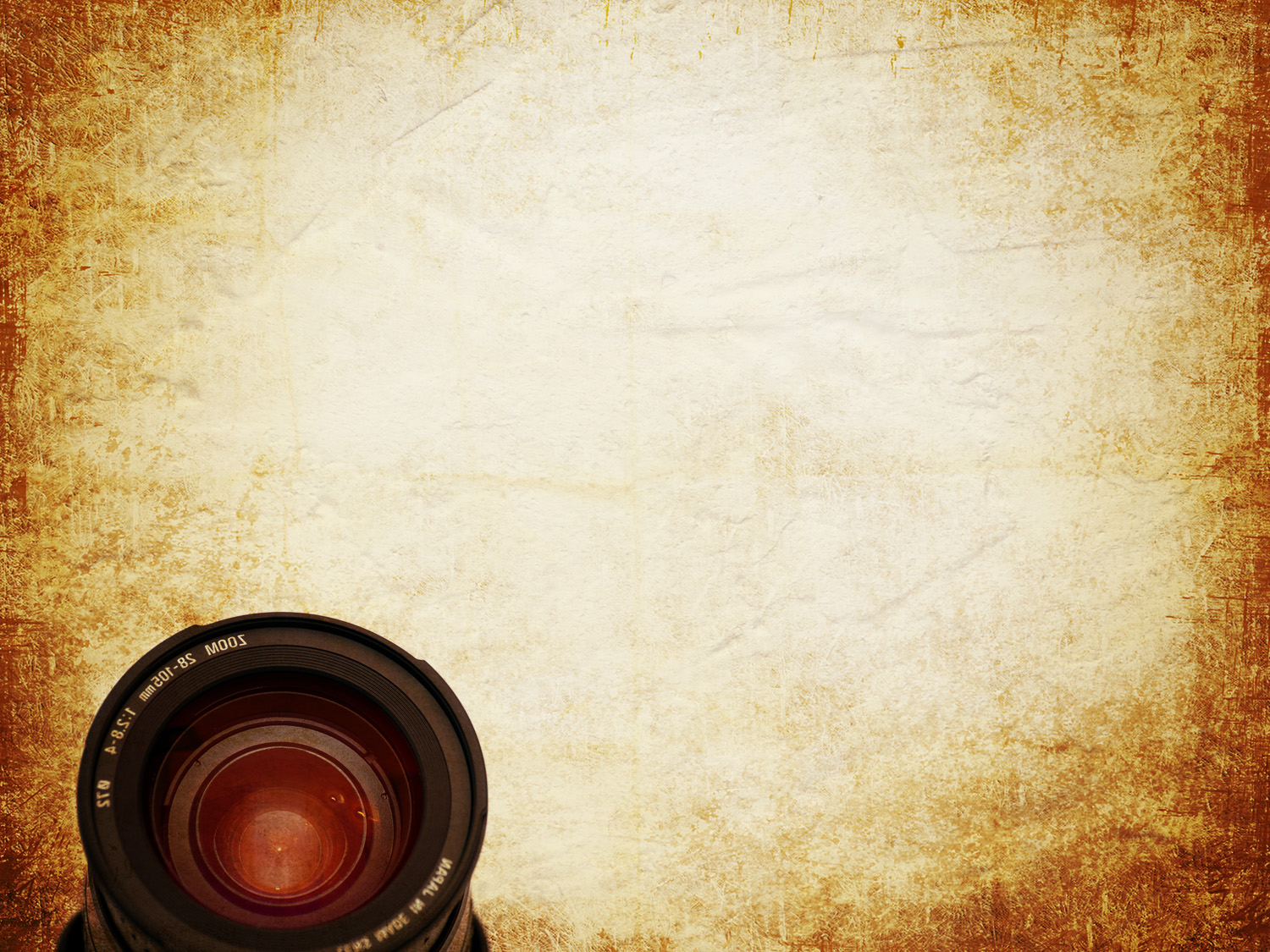 Look CLOSER
Paul turned attention to the power of God in baptism
When you were DEAD, Christ made you ALIVE, 13
You owed a DEBT, Christ CANCELLED it, 14a
Legal DEMANDS of law, Christ set ASIDE, 14b
The Devil is DEFEATED, Christ RULES, 15
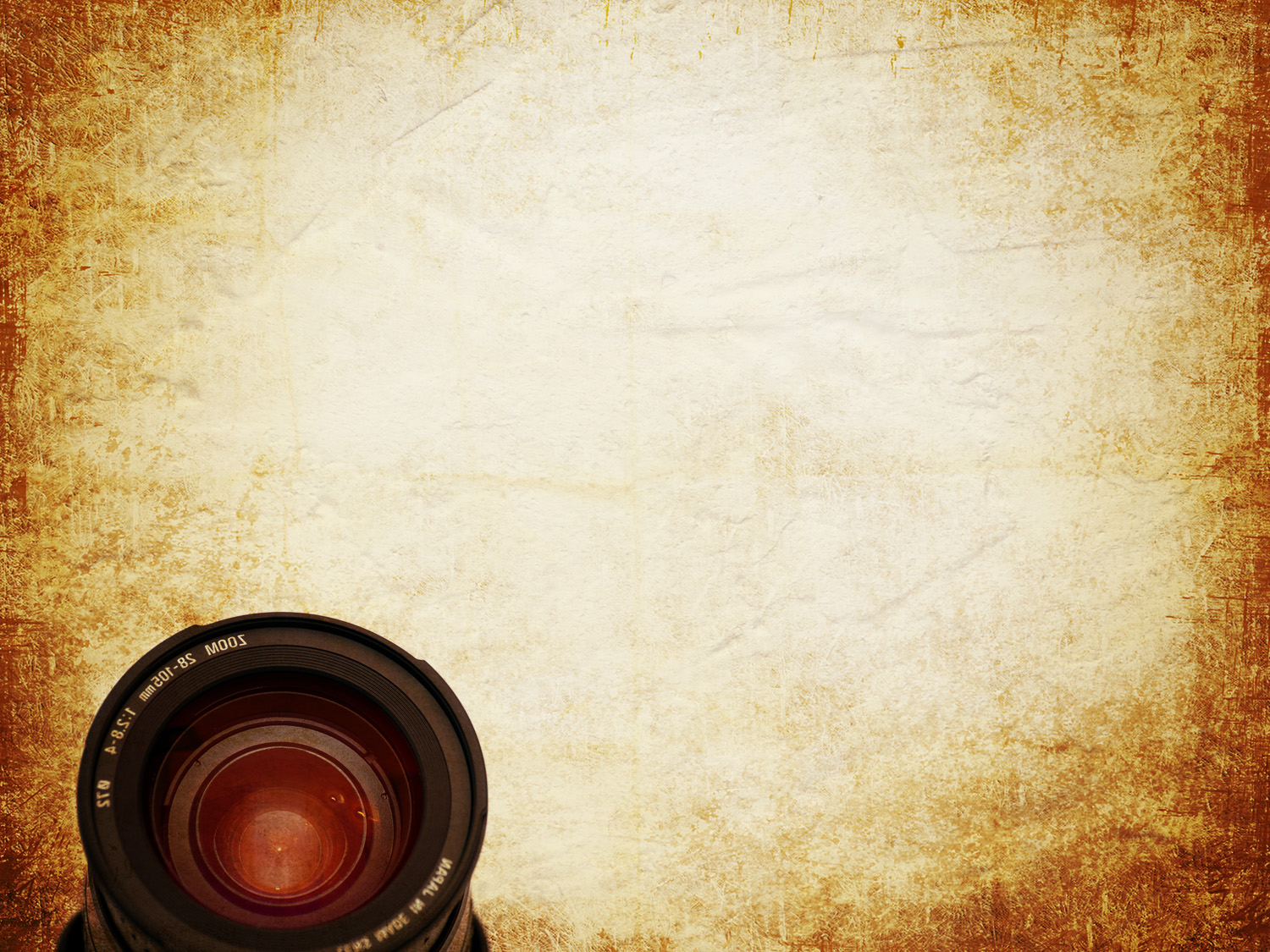 Refocus your FAITH!
Don’t fall for the LIE that the evilpowers are WINNING
Embrace the TRUTH that Jesus is LORD
Remember the POWER of your BAPTISM
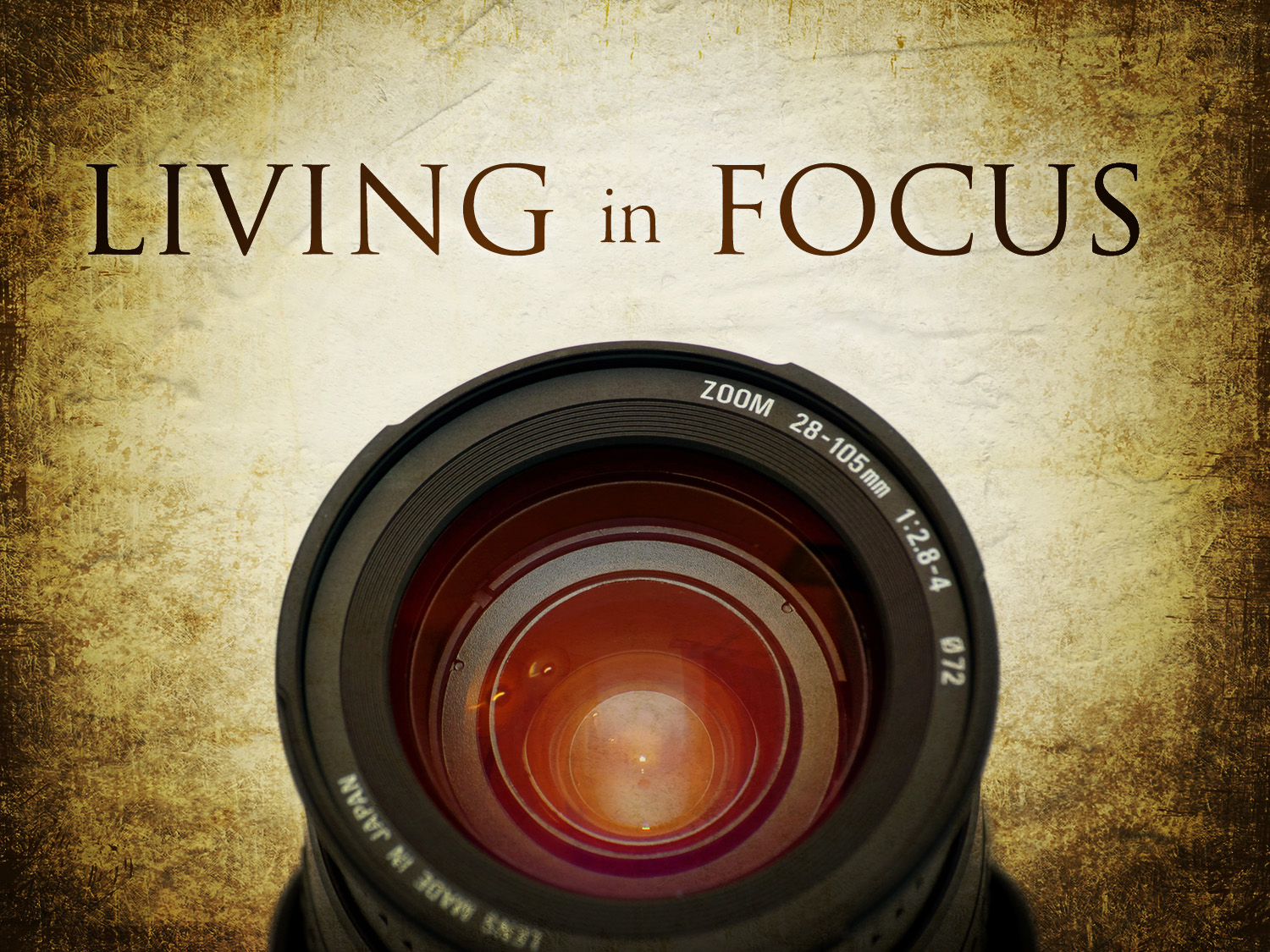 Restoring our Faith
COLOSSIANS 2:8-15